SAMHSA REGION ONE
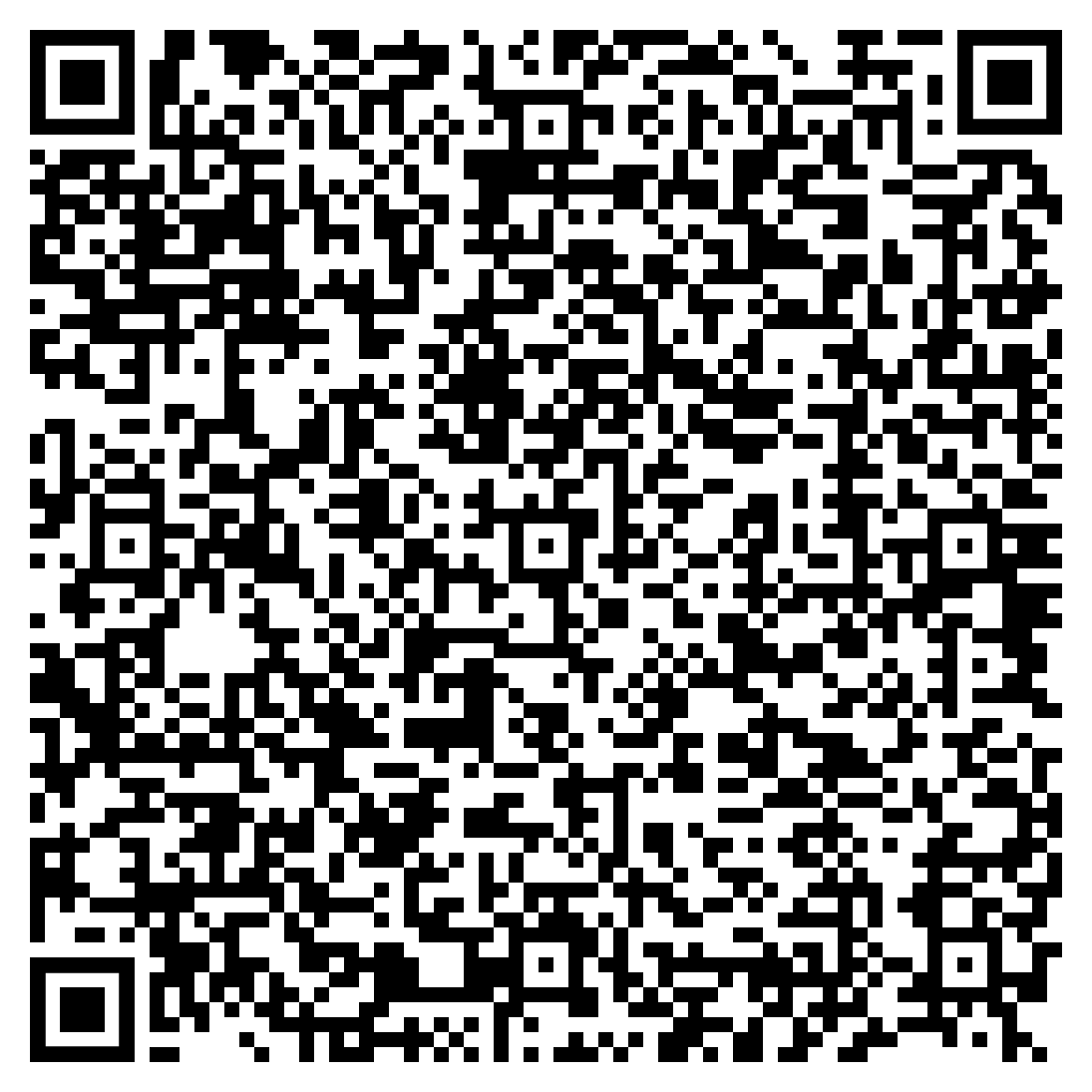 Laura K Grubb MD MPH
Regional Behavioral Health Advisor
Region One: CT, MA, ME, NH, RI, VT and 10 sovereign tribal nations
Substance Abuse and Mental Health Services Administration (SAMHSA)
15 Sudbury Street, Suite 1826
Boston, MA 02203
202-961-6558 (cell)
Laura.grubb@SAMHSA.HHS.GOV
SAMHSA - Substance Abuse and Mental Health Services Administration
National Maternal Mental Health Hotline
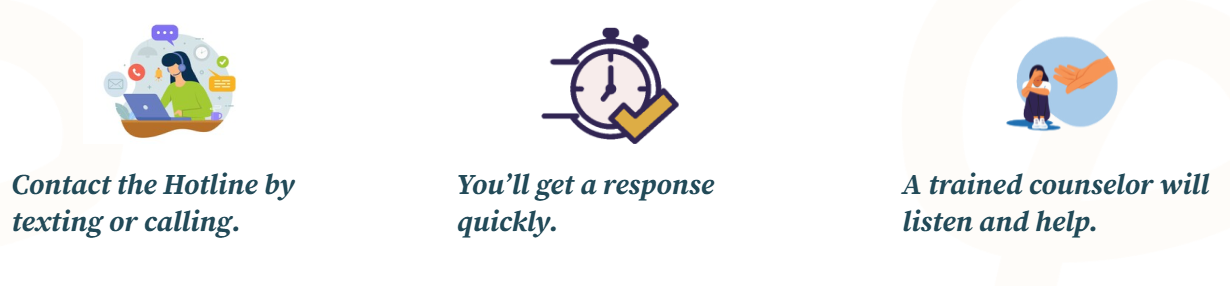 2
SAMHSA’s National Helpline at 1-800-662-HELP (4357)
Free, confidential, 24/7, 365-day-a-year treatment referral and information service (in English and Spanish) for individuals and families facing mental and/or substance use disorders. 
Home - FindTreatment.gov offers additional resources.
3
Practitioner Training
Technical Training Assistance Centers
Centers of Excellence
4
[Speaker Notes: Two Column Slide
Add title where designated.
Add text by clicking on “Click to add text”. If you need to change color, make sure the contrast is good.
If you add an image that is purely for decoration, right click on the image, chose Edit alt text and check the box “Mark as decorative”
If you add an image that is informative (a chart or graph, an image with text), right click on the image, chose Edit alt text and type a description of the image in the text box. Include all data points for charts and graphs, include all text for images with text.
Do not use images of tables
If you add a table, make sure the “Header Row” checkbox is checked in the Table Style Options section of the Table design tab. (select the table to see the table design tab)
If you add a table, make sure the contrast between the text and background color is good. Consider a basic style (no style, table grid) or one of the dark styles.
Avoid Smart Graphics]
Healthcare Provider Training - NCEED (nceedus.org)
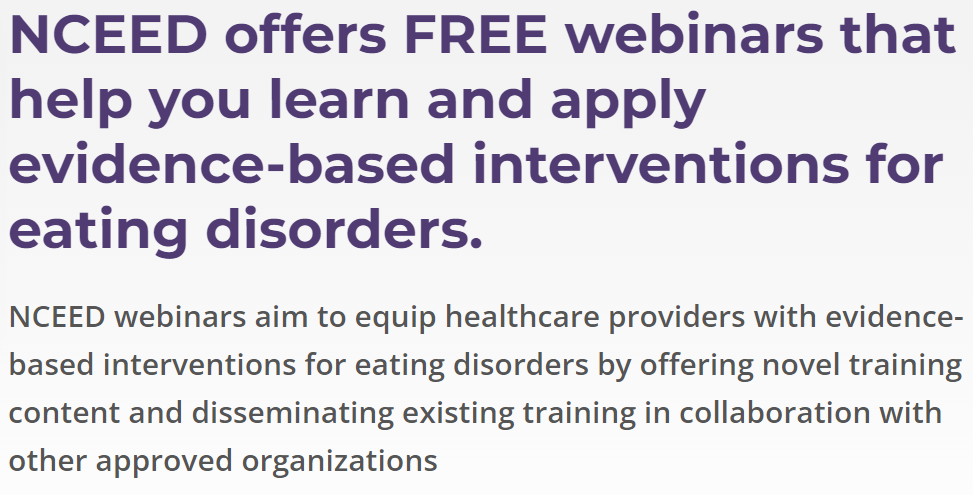 5
[Speaker Notes: Standard Slide
Add title where designated.
Add text by clicking on “Click to add text”. If you need to change color, make sure the contrast is good.
If you add an image that is purely for decoration, right click on the image, chose Edit alt text and check the box “Mark as decorative”
If you add an image that is informative (a chart or graph, an image with text), right click on the image, chose Edit alt text and type a description of the image in the text box. Include all data points for charts and graphs, include all text for images with text.
Do not use images of tables
If you add a table, make sure the “Header Row” checkbox is checked in the Table Style Options section of the Table design tab. (select the table to see the table design tab)
If you add a table, make sure the contrast between the text and background color is good. Consider a basic style (no style, table grid) or one of the dark styles.
Avoid Smart Graphics]
Screening, Brief Intervention, and Referral to Treatment
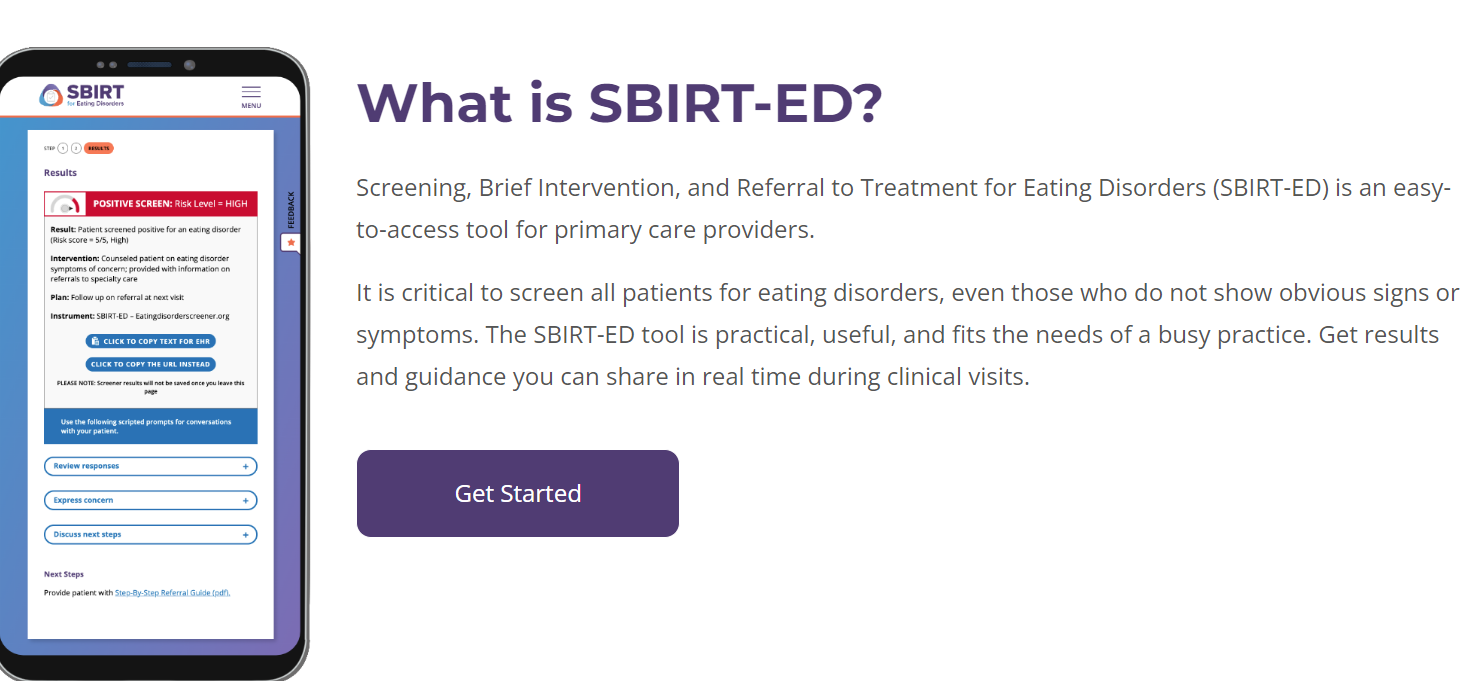 6
[Speaker Notes: Section Title Slide
Add title where designated.
Add text by clicking on “Click to add text”. If you need to change color, make sure the contrast is good]
Center of Excellence on Social Media and Youth Mental Health
7
[Speaker Notes: Drop-in Picture Slide
If you add an image that is purely for decoration, right click on the image, chose Edit alt text and check the box “Mark as decorative”
If you add an image that is informative (a chart or graph, an image with text), right click on the image, chose Edit alt text and type a description of the image in the text box. Include all data points for charts and graphs, include all text for images with text.
Do not use images of tables]
SAMHSA REGION ONE
Laura K Grubb MD MPH
Regional Behavioral Health Advisor
Region One: CT, MA, ME, NH, RI, VT and 10 sovereign tribal nations
Substance Abuse and Mental Health Services Administration (SAMHSA)
15 Sudbury Street, Suite 1826
Boston, MA 02203
202-961-6558 (cell)
Laura.grubb@SAMHSA.HHS.GOV
SAMHSA - Substance Abuse and Mental Health Services Administration
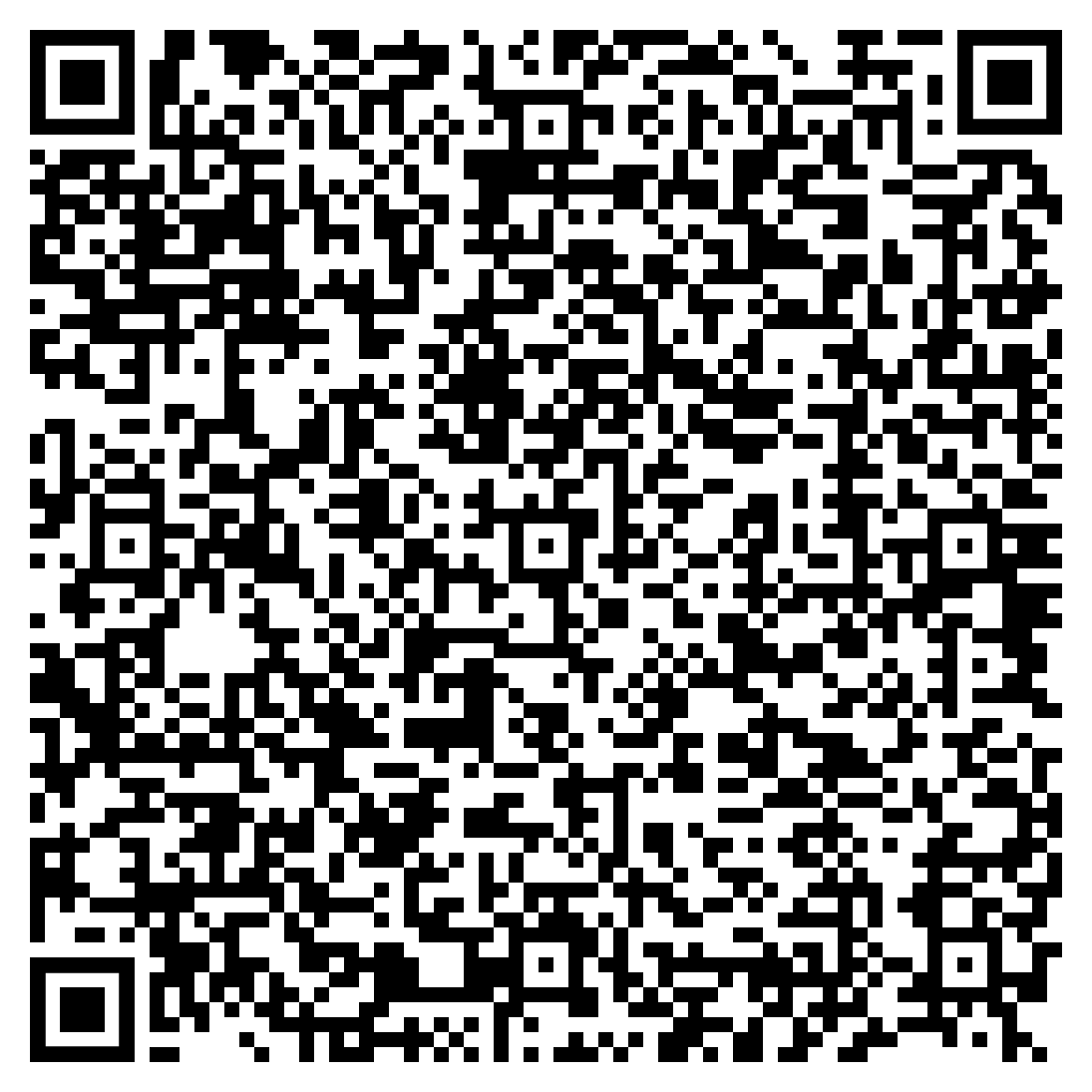